ЕКОЛОГІЧНА ПОЛІТИКА ЯК ІНСТРУМЕНТ ДОСЯГНЕННЯ ЦІЛЕЙ СТАЛОГО РОЗВИТКУ КРАЇНИ
Основні причини екологічних проблем України є: 
підпорядкованість екологічних пріоритетів економічній доцільності; 
неврахування наслідків для довкілля у законодавчих та нормативно-правових актах; 
переважання ресурсо- та енергоємних галузей у структурі економіки із здебільшого негативним впливом на довкілля; 
фізичне та моральне зношення основних фондів у всіх галузях національної економіки; 
неефективна система державного управління у сфері охорони навколишнього природного середовища та регулювання використання природних ресурсів; 
низький рівень розуміння в суспільстві пріоритетів збереження довкілля та переваг сталого розвитку, недосконалість системи екологічної освіти та просвіти; 
незадовільний рівень дотримання природоохоронного законодавства та екологічних прав і обов’язків громадян; 
незадовільний контроль за дотриманням природоохоронного законодавства та незабезпечення невідворотності відповідальності за його порушення; 
недостатнє фінансування з державного та місцевих бюджетів природоохоронних заходів, фінансування таких заходів за залишковим принципом, тощо.
ЕКОЛОГІЧНА ПОЛІТИКА – це комплекс заходів, спрямованих на охорону довкілля, збереження і відновлення природних ресурсів, запровадження безвідходних і маловідходних, екологічно чистих технологій, розвиток природоохоронного виховання й освіти, правову охорону екосистем. 

Метою державної екологічної політики є досягнення задовільного стану довкілля шляхом запровадження екосистемного підходу до всіх напрямів соціально-економічного розвитку України з метою забезпечення конституційного права кожного громадянина України на чисте та безпечне довкілля, впровадження збалансованого природокористування і збереження та відновлення природних екосистем.
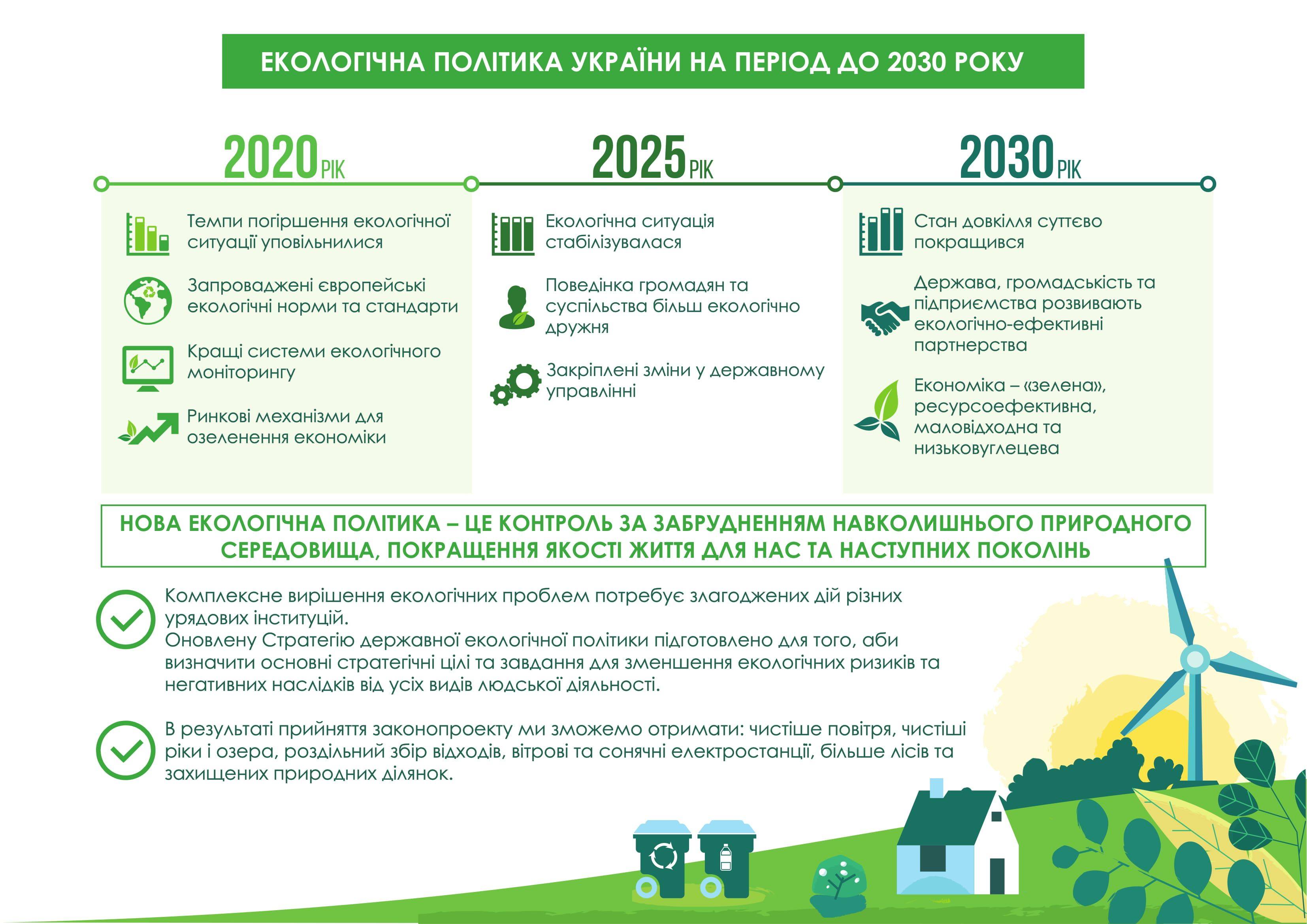 Примітка: Іллюстрацію запозичено з офіційного сайту Міністерства захисту довкілля та природних ресурсів України: https://mepr.gov.ua/
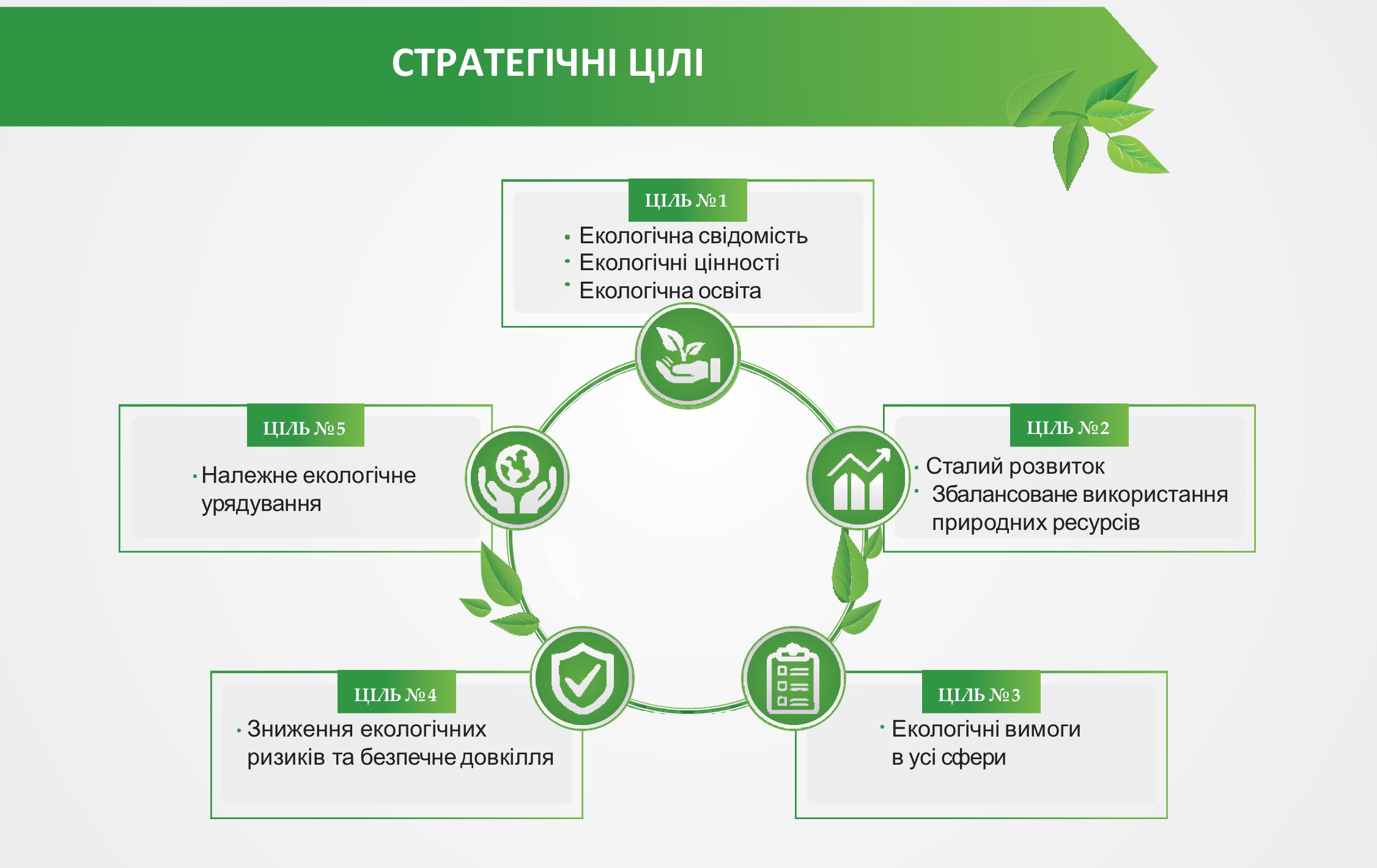 Примітка: Іллюстрацію запозичено з офіційного сайту Міністерства захисту довкілля та природних ресурсів України: https://mepr.gov.ua/
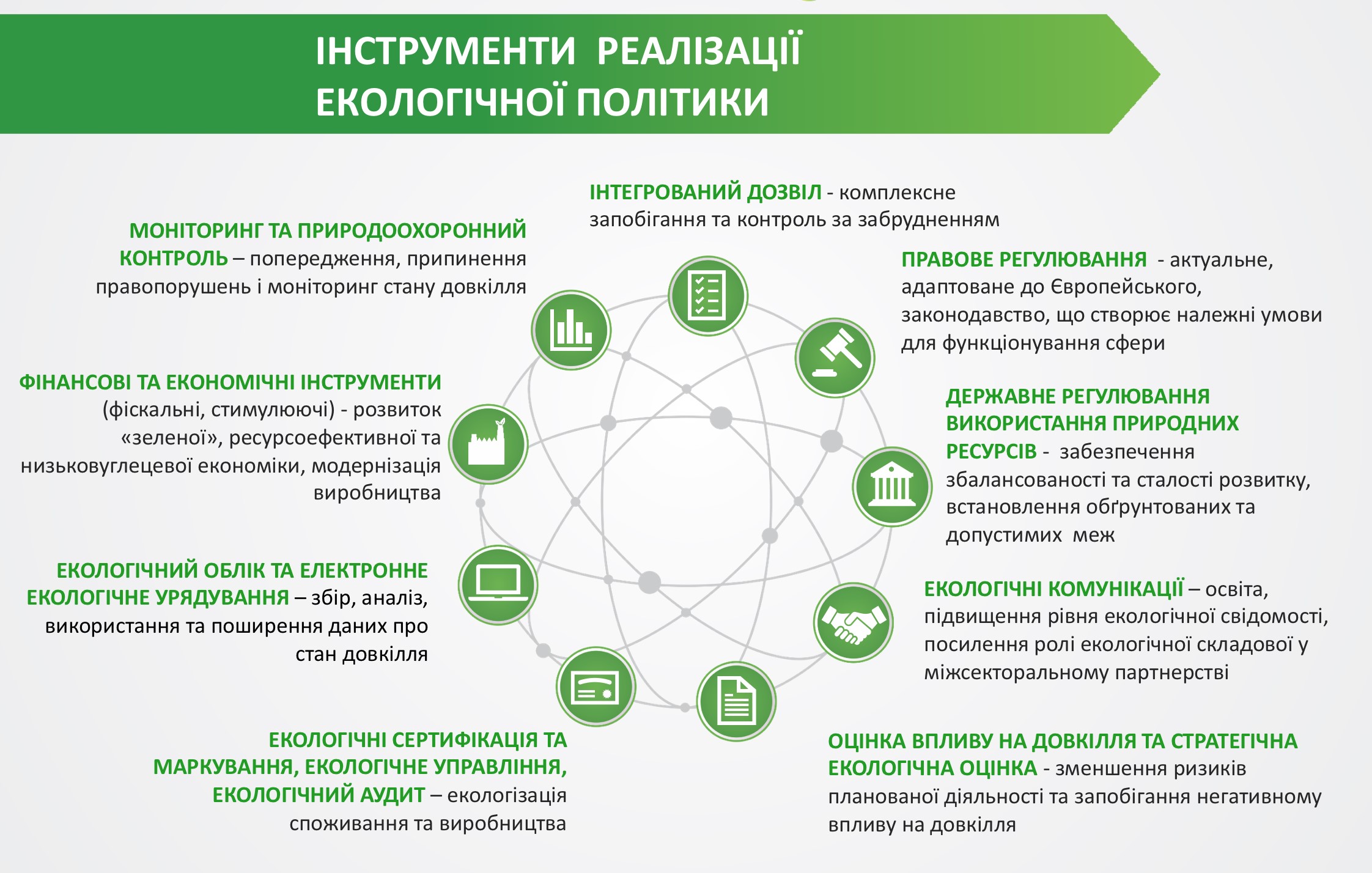 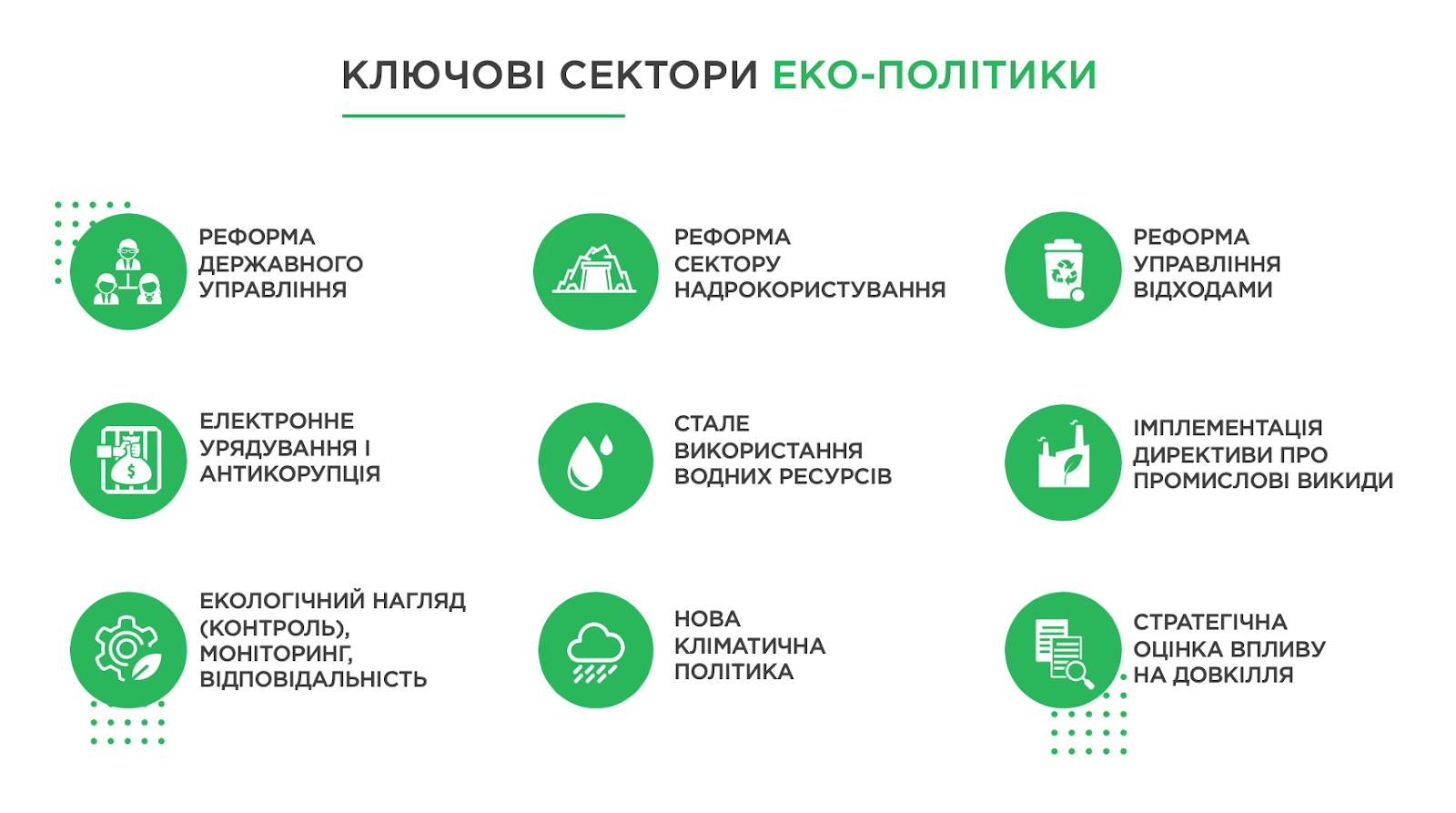 Примітка: Іллюстрацію запозичено з офіційного сайту Міністерства захисту довкілля та природних ресурсів України: https://mepr.gov.ua/
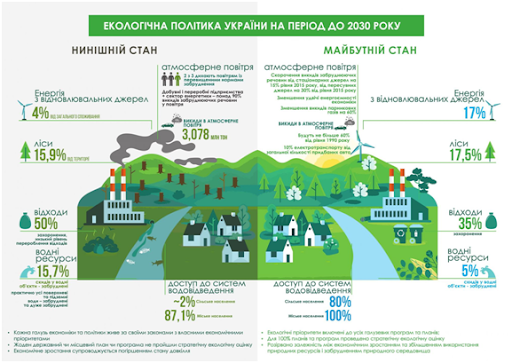 Примітка: Іллюстрацію запозичено з офіційного сайту Міністерства захисту довкілля та природних ресурсів України: https://mepr.gov.ua/
Індекс екологічної ефективності (The Environmental Performance Index – EPI) – комбінований показник стану навколишнього природного середовища та ефективності управління природними ресурсами.
За рейтингом ЕРІ у 2022 р. Україна серед 180 країн посіла 52 місце, і значно покращила свої позиції в порівнянні з даними 2020 року (у 2020 р. Україна серед 180 країн посіла 60 місце з показником 49,5 балів; у 2018 році індекс ЕРІ становив 52,87 балів, і Україна посідала 109 місце у рейтингу. 

https://epi.yale.edu/epi-results/2022/component/epi
Міжнародне співробітництво України в галузі охорони навколишнього природного середовища
Участь України у міжнародному співробітництві в галузі охорони навколишнього природного середовища визначена Законом України “Про  охорону навколишнього природного середовища” (ст.71). Як член ООН Україна є учасником 18 угод у галузі охорони природи. Вона приєдналася до Конвенції щодо створення глобальних систем моніторингу навколишнього середовища (1972), Конвенції про міжнародну торгівлю видами дикої фауни і флори, які перебувають під  загрозою зникнення (1975), Конвенція про охорону біологічного різноманіття (1992), Конвенції ООН зі змінами клімату (1992) та багато інших.
На Європейському рівні Україна є учасником таких угод:
Конвенція про охорону дикої флори та фауни і природних середовищ існування в Європі (1982);
Конвенція по усуненню причин і запобіганню шкоди лісам Західної Європи (1984);
Всеєвропейська стратегія збереження біологічного і ландшафтного різноманіття (1995)
Важливим документом у галузі міжнародного природоохоронного співробітництва, за який проголосувала й Україна, стала 
Всесвітня хартія природи,  яка проголосила про захист права всіх форм життя на виживання. Цей міжнародний документ, прийнятий Генеральною Асамблеєю ООН 28 жовтня 1982 року, проголошує такі загальні принципи збереження природи:
природу потрібно поважати і не порушувати її основні процеси; 
генетична основа життя не повинна бути в небезпеці; популяційні рівні всіх видів, як диких, так і одомашнених, повинні бути збережені принаймні на рівні,необхідному для виживання; із цією метою потрібно забезпечити місця їхнього мешкання;
усі території Землі, як сухопутні, так і морські, підлягають цим принципам збереження, особливий захист повинен бути наданий унікальним районам  та типовим зразкам усіх видів екосистем і місцям проживання рідкісних або зникаючих видів;
екосистемами та організмами, а також земельними, морськими і атмосферними ресурсами, які використовує людина, слід керувати для досягнення та підтримання оптимальної стійкої  продуктивності, але так, щоб не загрожувати цілісності інших екосистем або видів, з якими вони співіснують;
природа має бути захищена від деградації, спричиненої війною  чи іншими загрозливими діями.
Міжнародне співробітництво України в галузі охорони навколишнього середовища та збереження біорізноманіття підтримує:
СВІТОВИЙ БАНК;
ЄВРОПЕЙСЬКИЙ БАНК РЕКОНСТРУКЦІЇ ТА РОЗВИТКУ;
ГЛОБАЛЬНИЙ ЕКОЛОГІЧНИЙ ФОНД;
ПРОГРАМА РОЗВИТКУ ООН
Завдання:
Назвіть основні причини екологічних проблем України.
Що є метою державної екологічної політики?
Зробіть стратегічний план розвитку екологічної політики України до 2030 року.